Videosamtal Google Meet
Funk-IT Lyftet
20 augusti 2021
Logga in
För att ha ett videosamtal i Google Meet, börja med att logga in på ditt Gmail konto.
I menyfältet till vänster finns en videokamera symbol vid texten: Nytt möte.Klicka där.
Sida 2
Webbläsare
Om din dator inte har webbläsaren Google Chrome, Mozilla Firefox eller Microsoft Edge installerat, behöver du börja med att installera någon av dessa.
Sida 3
Starta möte
Klicka påStarta ett möte.
Sida 4
Gå med
Klicka på
Gå med nu.
Sida 5
Tillåta
Du behöver tillåta att Google Meet använder datorns mikrofon och högtalare.
Klicka på Tillåt.
Sida 6
Lägg till
Klicka på Lägg till för att ange mailadressen till den person du ska prata med.
Sida 7
Mejladress
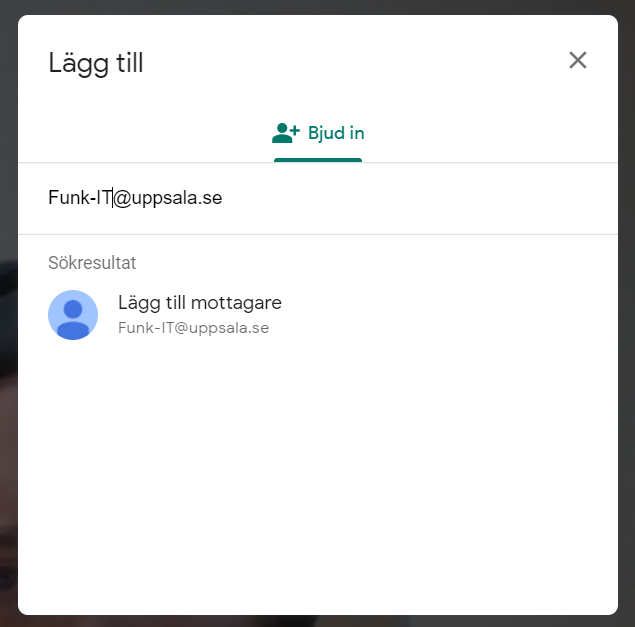 Skriv in mailadressen eller välj från förslagslistan nedan.
Fortsätt genom att klicka på Skicka e-post.
Sida 8
Detta betyder följande symboler:
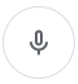 Stänga av och på ljudet.
Stänga av och på videokameran.
Lägga på och avsluta samtalet.
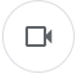 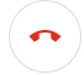 Sida 9
Funk-IT Lyftet är ett samarbete mellan:
Post- och Telestyrelsen
Uppsala kommun, Omsorgsförvaltningen, Socialpsykiatrin och Arbete och bostad
TIF- Träffpunkternas intresseförening
Brukarrådet- Arbete och bostad
Funk-IT lyftets hemsida
Sida 10